Analýza teorie programu a hodnocení kvality programu
Jan Činčera, Masarykova univerzita
Cíle lekce
Po ukončení lekce studenti:
Analyzují teorii zvoleného programu environmentální výchovy, sestaví jeho logický model a uvedou, které ze svých cílů program má či nemá šanci naplnit.
Podle zvoleného modelu vyhodnotí kvalitu programu, identifikují jeho silné a slabé stránky, stejně jako příležitosti k úpravám.
Vstupní otázky
Jak poznáte dobrý program od špatného? Jaké podmínky by měl dobrý program splňovat?
Jak rozumíte rozdílu mezi účinností (efektivitou) a kvalitou programu? Které z těchto hledisek považujete za důležitější?
Program je uspořádaná skupina aktivit, která naplňuje jeden či více společných cílů.
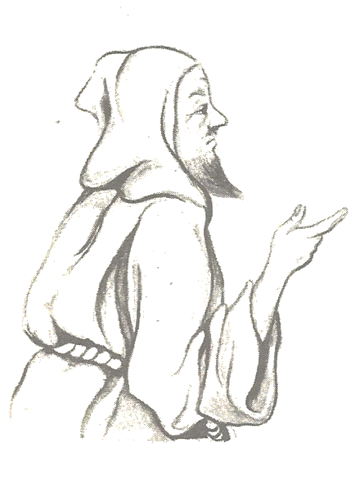 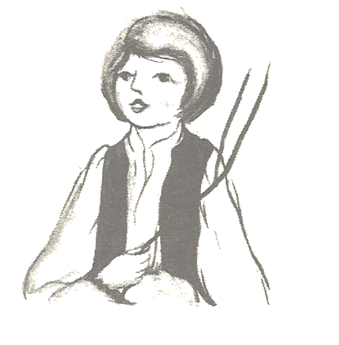 Programem chci něco změnit.
Zdroj: Pohádkové lístečky
Analýza teorie programu
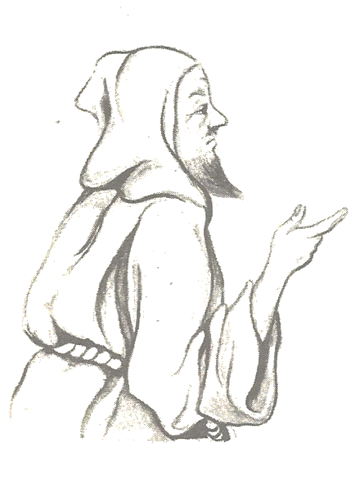 Teorie programu je souhrn předpokladů o vztazích mezi vstupy, aktivitami a výstupy programu.
Program 
„Šetrné hračky“
Dopady?
Aktivity
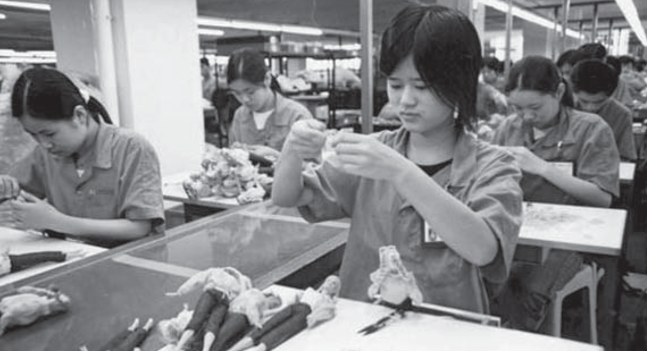 Promítání série filmů a navazující diskuse
Zdroj: Člověk v tísni
Střednědobé výstupy
Krátkodobé výstupy
Studenti SŠ: 
Postoj a povědomí o problému
Studenti SŠ: 
Změna spotřebitelského chování
Co chce program reálně změnit?
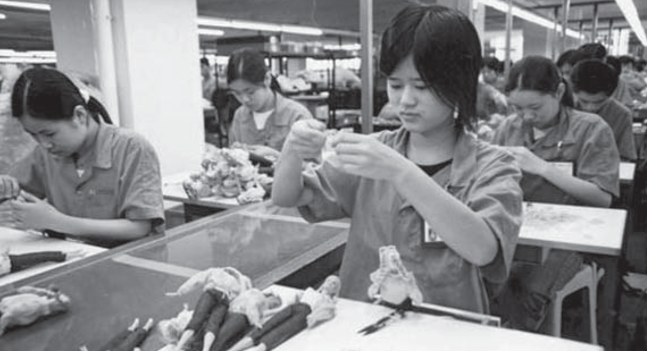 Promítání série filmů, diskuse 
+ navazující projekt
Ohnisko programu
Studenti SŠ: 
Změna spotřebitelského chování
Studenti SŠ: 
Postoj a povědomí o problému
Relevance: Má tenhle problém smysl řešit?

Realističnost: Je šance problém vyřešit změnou chování dané cílové skupiny?
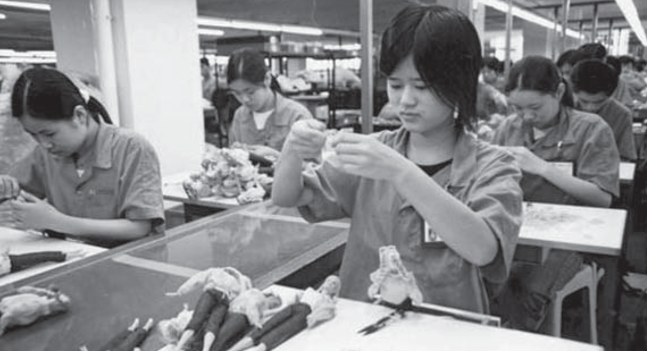 Střednědobé výstupy
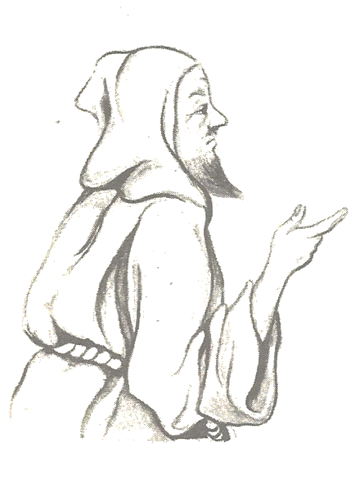 Studenti SŠ: 
Změna spotřebitelského chování
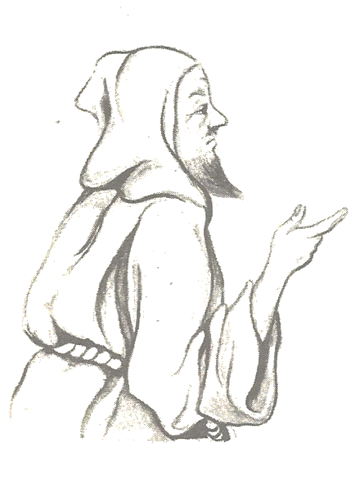 Opírá se předpokládaný vztah mezi krátkodobými (znalosti, postoje atd.) a střednědobými (chováním)  cíli o relevantní model pro-environmentálního chování?
Studenti SŠ: 
Změna spotřebitelského chování
Studenti SŠ: 
Postoj a povědomí o problému
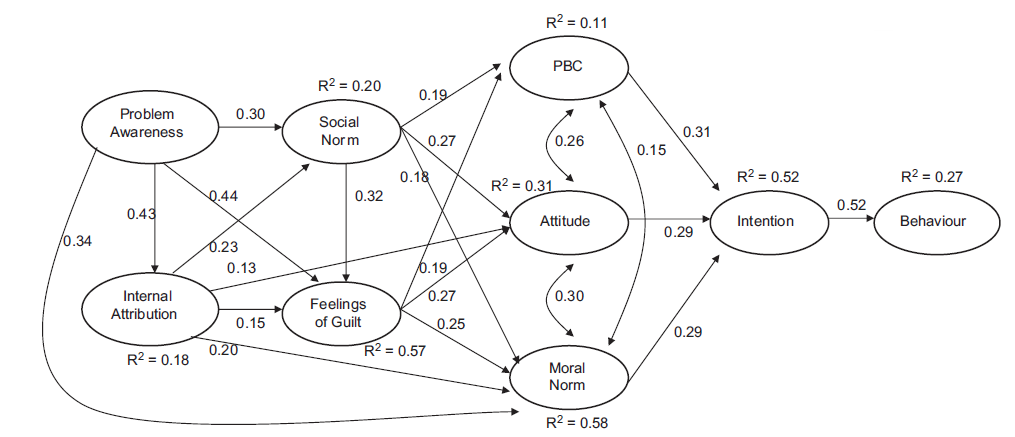 Model MASEM. Zdroj: Bamberg & Möser, 2007
Koresponduje volba a pořadí aktivit s ověřenými modely učení a strategiemi pro rozvíjení dané cílové kategorie?
Aktivity
Promítání série filmů 
+ navazující diskuse
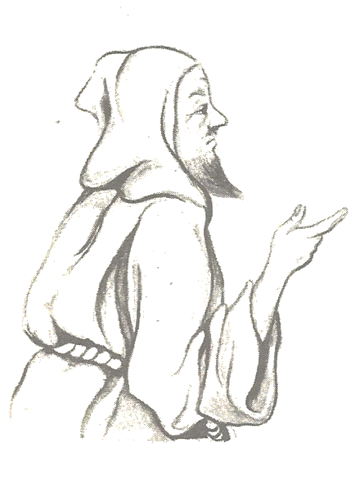 Krátkodobé výstupy
Studenti SŠ: 
Postoj a povědomí o problému
Jaké to jsou filmy? Jak dobře zachycují problém? Ukazují ho z více stran? Je téma relevantní pro české žáky?
Aktivity
Jaké je pořadí aktivit? Předchází promítání diskuse o vstupních konceptech žáků?
Promítání série filmů 
+ navazující diskuse
Jak jsou postavené diskuse? Dávají prostor k zaujetí postoje? Vyhýbají se manipulaci?
Krátkodobé výstupy
Studenti SŠ: 
Postoj a povědomí o problému
Jaké je povědomí a postojích žáků?
Hodnocení kvality programu
Guidelines for Excellence NAAEE
Kategorie
Dílčí kritéria
Výuka orientovaná na žáka
Různé metody učení
Propojování se životem žáka
Rozšířené učící prostředí
Mezioborovost
Cíle a výstupy
Vhodnost pro různé prostředí
Hodnocení
Férovost a přesnost
Hloubka
Důraz na rozvíjení dovedností
Akční orientace
Metodická podloženost
Užitelnost
Řada „Guidelines“:

Pro EV v neformálním prostředí
Pro EV v mateřských školách
Pro EV vzdělávání pedagogických pracovníků
Pro komunitně orientované projekty atd.
Vymezení
„Guidelines“ pro vzdělávací materiály environmentální výchovy
Model Real World Learning
Rozvíjení kompetencí žáků (empowerment)
Důraz na porozumění přírodovědným konceptům
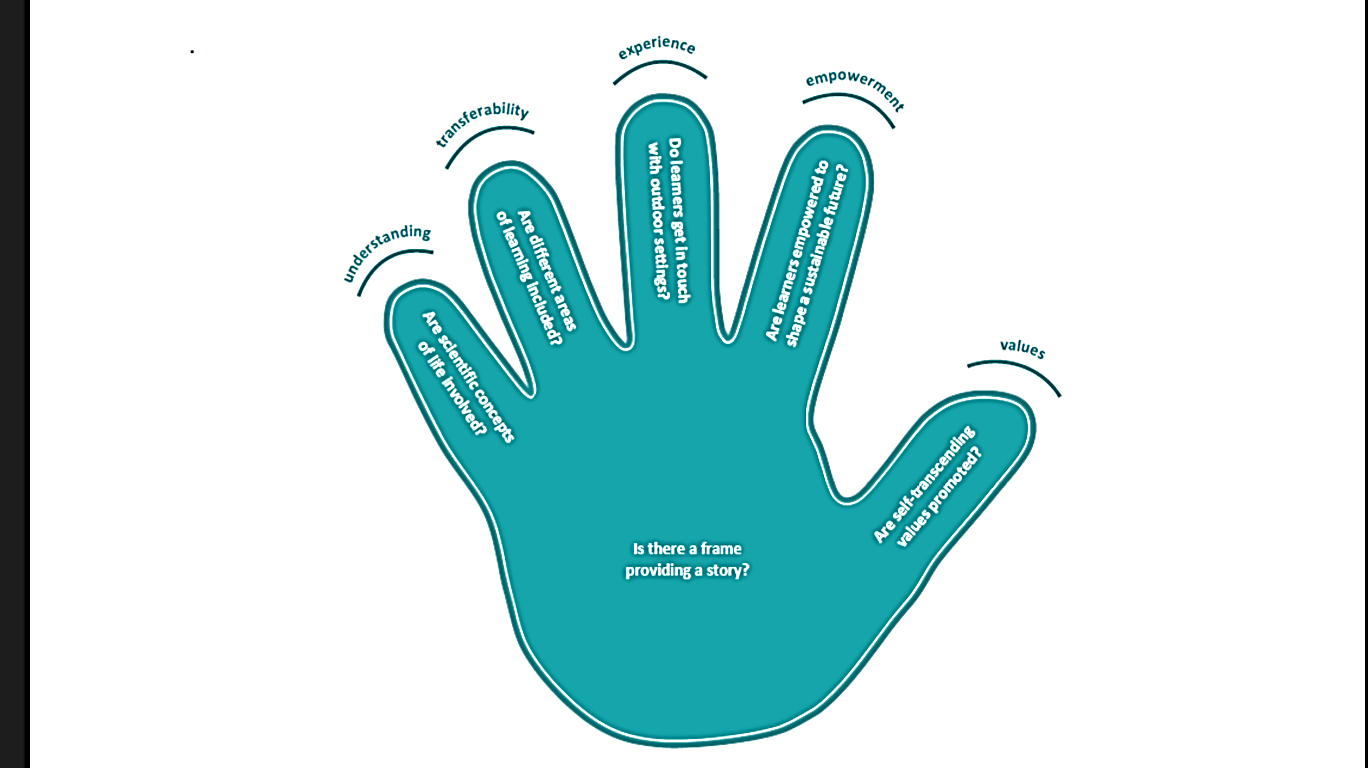 Propojování různých oblastí života
Posilování hodnot (univerzalismus, benevolence, sebeurčení)
Propojující rámec komunikující vizi udržitelnosti
Učení z přímé zkušenosti z přírody
Kategorie kvality pro outdoorové programy orientované na udržitelnost
Hodnotící nástroje českých center environmentální výchovy
Ekopedagogovo osmero
Hodnotící tabulka pro EVP
Certifikace poskytovatelů environmentální výchovy
Doporučení pro tvorbu a realizaci účinných programů environmentální výchovy
Práce s kategoriemi kvality: příklad hodnotící tabulky
Hodnocení pobytového programu „Žába“ z hlediska kategorie „Empowerment“.
Vymezení: Program dává žákům možnost spolurozhodovat o cílech a aktivitách.
Příklady z popisu programu: …..
Práce s kategoriemi kvality: příklad hodnotící tabulky
Hodnocení pobytového programu „Žába“ z hlediska kategorie „Zkušenostní učení“.
Vymezení: Program podporuje učení z přímé a reflektované zkušenosti žáků z pobytu v přírodě.
Příklady z popisu programu: …..
Náměty na samostatnou práci
Analyzujte program „Sucho“ a podle zvoleného modelu vyhodnoťte jeho kvalitu. Diskutujte jeho silné a slabé stránky. V čem je pravděpodobné, že program své účastníky změní, a jaké jeho cíle zůstanou nenaplněny? Navrhněte úpravy programu.
Na základě provedené analýzy a hodnocení navrhněte evaluační plán pro program „Sucho“.
Otázky k diskusi
Jaké jsou limity a rizika analýzy programu? Jaké jsou limity a rizika hodnocení kvality programu?
Jaké důležité kategorie pro hodnocení kvality nebyly uvedeny v žádném z prezentovaných příkladů?
Jak byste na základě analýzy programu „Šetrné hračky“ navrhli postupovat při plánování jeho evaluace?
Doporučená literatura
Daniš, P., Broukalová, L., Chvátalová, M., Ježková, E. & Nešpor, J. (2020). Doporučení pro tvorbu a realizaci účinných programů environmentální výchovy. Praha: SSEV Pavučina.
Činčera, J. (2013). Environmentální výchova. Efektivní strategie. Praha: BEZK, Agentura Koniklec a Masarykova univerzita.
NAAEE (2009). Environmental Education Materials. Guidelines for Excellence. Washington: NAAEE https://cdn.naaee.org/sites/default/files/eepro/products/files/ee_materials.lr_.pdf
The Real World Learning (2015). Real world learning model. Retrieved from http://www.rwlnetwork.org/rwl-model.aspx